How to Deal With Online Blackmail and Extortion
Mealy Mountain Collegiate
What is Blackmail and Extortion?
Blackmail: When one person threatens another with some form of punishment if they do not offer some sort of concession.  In other words, a person who obtains embarrassing information about another person threatens to expose this information unless some form of payment (money or favors) is made.
Extortion: The criminal offence of getting money, property or services from a person through verbal or written intimidation.  This includes threatening pain or suffering or making somebody endure something unpleasant.
How to Recognize Extortion
Extortion is when a person tries to get you to do something by:
Threatening you (through words and actions).
Accusing you of something.
Being violent or scaring you through words or actions (pushing, yelling, throwing things, breaking things, etc.)
Examples of Online Blackmail and Extortion
Example 1:
A 15-year-old girl sends a picture of herself, in a “sexy” pose wearing her bikini, to her boyfriend. After they break up, the boy threatens to post the picture on the Internet unless the girl sends him another sexual picture.

Example 2:
A 14-year-old girl is chatting online with a similar aged peer and slightly exposes her breasts on webcam. The boy then says he will post her image on Facebook and share it with his friends if she doesn’t send him more pictures.
Example 3:
A 16-year-old says that her ex-boyfriend has posted a sexual video of her on Facebook to get revenge for her breaking up with him. He offers to take it down if she sends another sexual video to him.

Example 4:
A 14-year-old is at a sleepover with girlfriends. The girls are all joking around and take “sexy” pictures of one another. One of the girls at the party later uploads the 14-year-old’s picture to an image hosting site, makes derogatory comments about the girl and threatens to ruin her life for supposedly stealing her ex-boyfriend.
What To Do If you are Dealing with Online Blackmail / Extortion
Never comply with the threat.
Stop all forms of communication with the individual (block from accounts).
Deactivate all accounts used to communicate with the individual.
Speak to a safe adult about what is happening.
Contact cybertip.ca
EXTORTION IS ILLEGAL
If you ever find yourself involved in a self/peer exploitation (sexting) incident that involves things like threats, intimidation, blackmail, etc., you should immediately do at least one of the following:
Send in a report to cybertip.ca, Canada’s tip line for reporting concerns about child sexual exploitation on the Internet.  The information may be shared with police and/or child welfare as set out in Cybertip.ca policies.
Tell your parents/guardians about what is happening so they can immediately help you with the situation.
Tell a SAFE ADULT (teacher, counselor, relative) about what is going on if you cant talk to your parents/guardians so they can help you address the situation.
Something to Keep in Mind . . .
While a sexual picture/video shared with peers can have emotional and social impacts, there are also laws that are being broken.
Depending on the content of the picture/video, it could be considered child pornography.
If you are unsure whether things have gone too far in your situation, you should seek support and advice from family, friends and/or another safe adult.
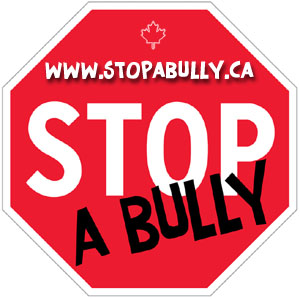 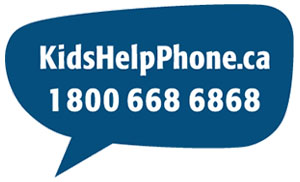